A CD of this message will available    	immediately following the service …
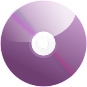 … or you may download a podcast later in this week
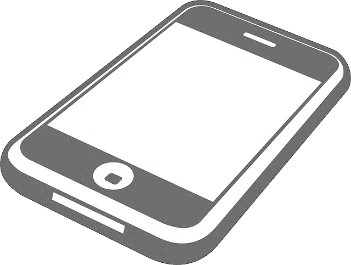 3 1 – 3 3
3 1 – 3 3
Zur
Cozbi
(Num.25:15)
Num. 23:10 ~ Who can count the dust of Jacob,
Or number one-fourth of Israel?
Let me die the death of the righteous,
And let my end be like his!
3 1 – 3 3
3 1 – 3 3
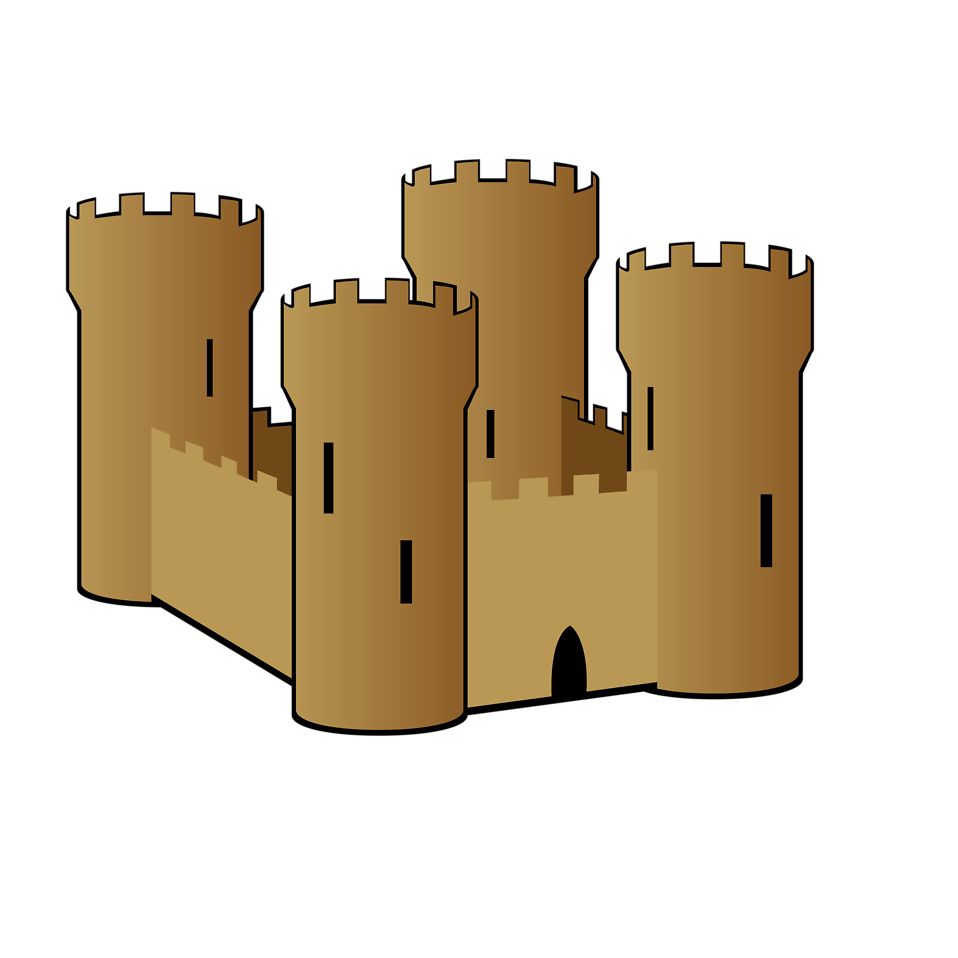 Forts ~ KJV, goodly castles
3 1 – 3 3
3 1 – 3 3
Gen. 15:16 ~ But in the fourth generation they shall return here, for the iniquity of the Amorites is not yet complete.
Ps. 137:8-9 ~ 8 O daughter of Babylon, who are to be destroyed, 
Happy the one who repays you as you have served us!
9 Happy the one who takes and dashes 
Your little ones against the rock!
3 1 – 3 3
Rev. 10:9-10 ~ 9 So I went to the angel and said to him, “Give me the little book.” And he said to me, “Take and eat it; and it will make your stomach bitter, but it will be as sweet as honey in your mouth.” 
10 Then I took the little book out of the angel’s hand and ate it, and it was as sweet as honey in my mouth. But when I had eaten it, my stomach became bitter.
3 1 – 3 3
3 1 – 3 3
337500
36000
30500
404000
-675
-72
-61
-808
336825
35928
30439
403192
337500
36000
30500
404000
-6750
-720
-610
-8080
330750
35280
29890
395990
675000
72000
61000
808000
3 1 – 3 3
3 1 – 3 3
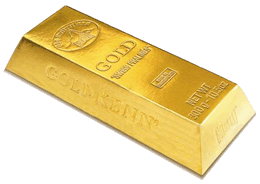 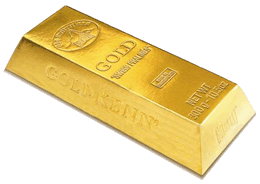 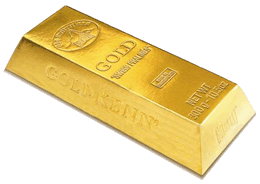 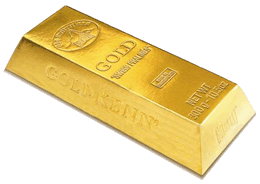 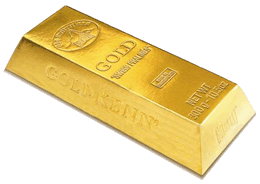 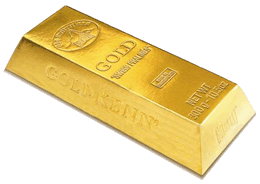 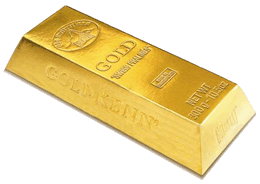 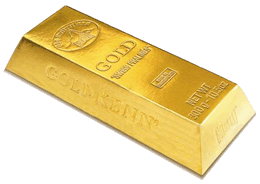 16,750 sh.
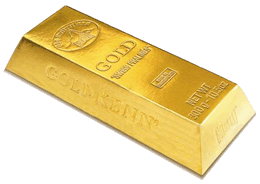 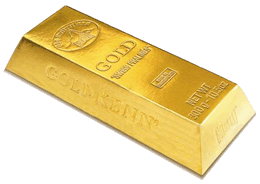 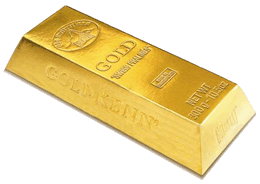 421 lb.
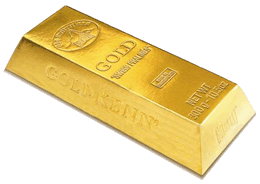 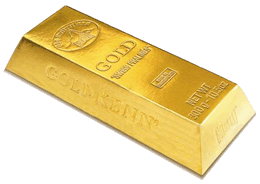 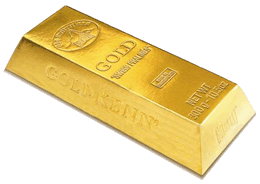 6,736 oz.
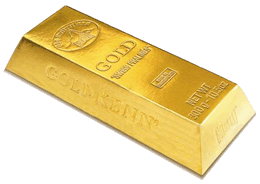 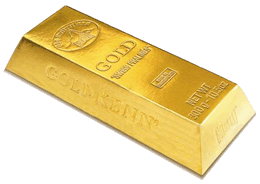 x      $1,233
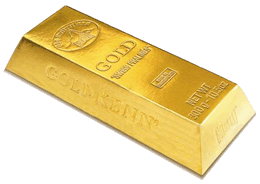 $8,290,464
3 1 – 3 3
3 1 – 3 3
Gen. 13:8-12 ~ 8 So Abram said to Lot, “Let’s not have any quarreling between you and me, or between your herdsmen and mine, for we are brothers. 9 Is not the whole land before you? Let’s part company. If you go to the left, I’ll go to the right; if you go to the right, I’ll go to the left.”10 Lot looked up and saw that the whole plain of the Jordan was well watered, like
3 1 – 3 3
Gen. 13:8-12 ~ the garden of the Lord, like the land of Egypt, toward Zoar. (This was before the Lord destroyed Sodom and Gomorrah.) 11 So Lot chose for himself the whole plain of the Jordan and set out toward the east. The two men parted company:
12 Abram dwelt in the land of Canaan, and Lot dwelt in the cities of the plain and pitched his tent even as far as Sodom.
3 1 – 3 3
Godliness
Worldliness
3 1 – 3 3
3 1 – 3 3
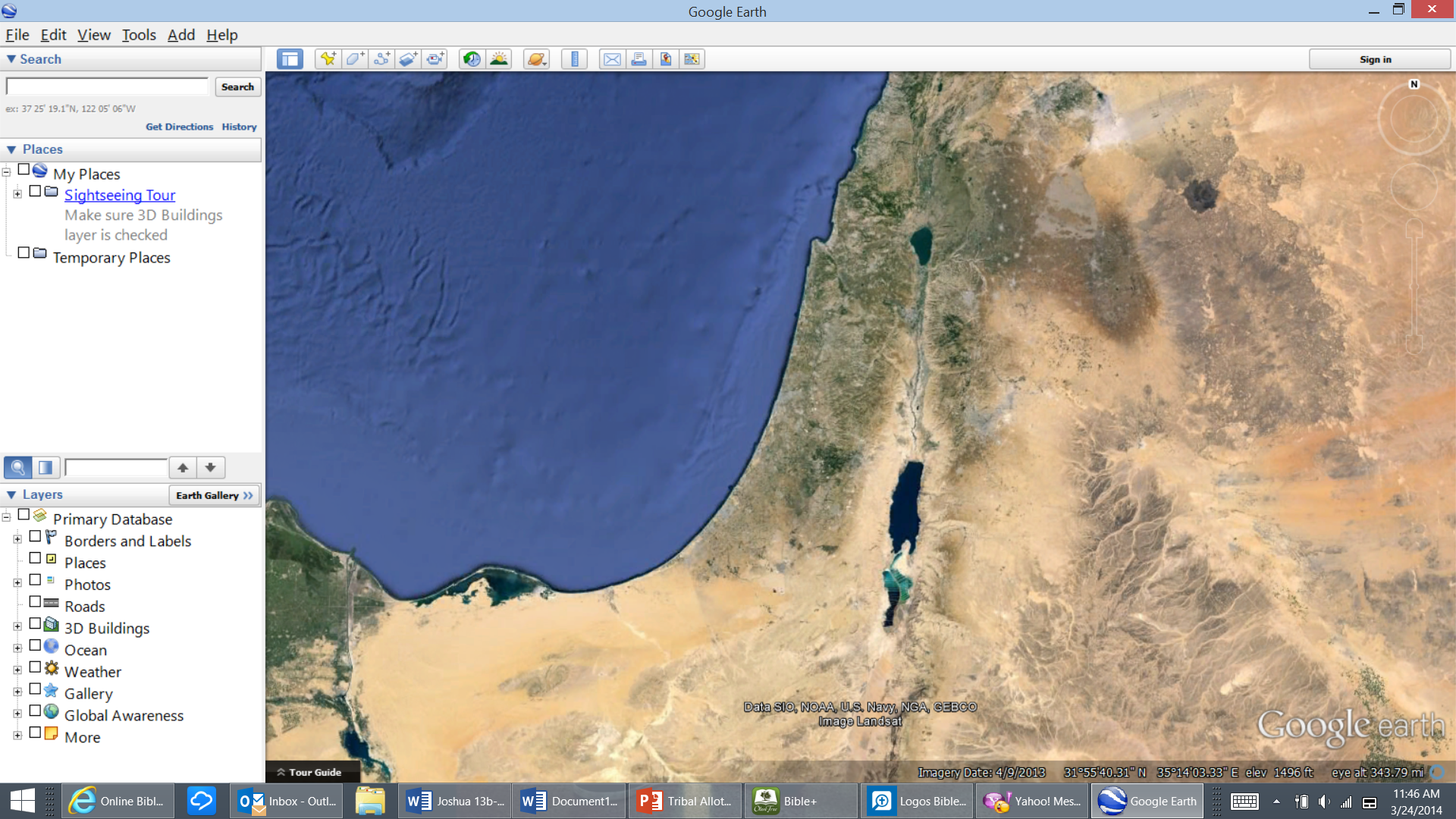 2 ½ Trans-Jordan tribes
MANASSEH
BASHAN
GILEAD
GAD
AMMON
REUBEN
MOAB
EDOM
3 1 – 3 3
3 1 – 3 3
40 different places listed from Ramses to the Plains of Moab
3 1 – 3 3
3 1 – 3 3
Blood
Osiris
Frogs
Heqt
Lice
Set, Geb
Flies
Uatchit
Cattle disease
Apis, Hathor
3 1 – 3 3
Boils
Imhotep
Hail
Nut, Isis
Locusts
Osiris
Darkness
Amon, Ra
Death of firstborn
Osiris/Horus cycle
3 1 – 3 3
3 1 – 3 3
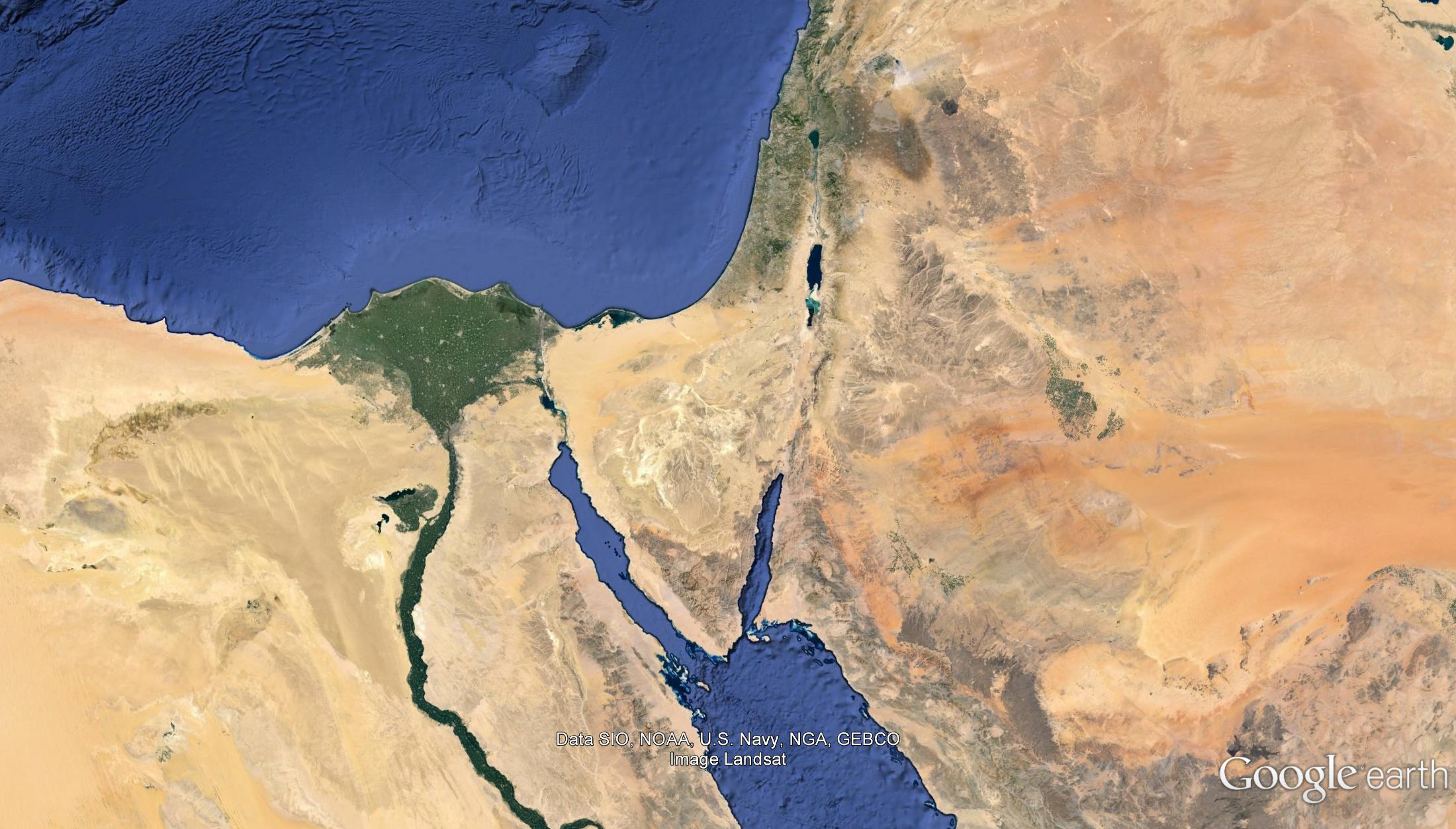 40 years in the Wilderness
Plains of Moab
Kadesh Barnea
Ezion Geber
Mt. Sinai?
3 1 – 3 3